Виды игр, структура игры, планирование игровой деятельности
Консультация для педагогов
Подготовила: Лунькова Н.Г.
Классификация современных игр
По инициативности адресата
По  содержанию
игры по инициативе детей (театрализованные, режиссерские,сюжетно-ролевые,строительно-конструктивные); 
игры по инициативе взрослых
(дидактические (обучающие),
досуговые (игры-забавы, игры-развлечения, развивающие игры, подвижные игры); 
народные игры (традиционные)- обрядовые, архаические и др.)
Игры, отражающие быт, производство, жизнь общества (бытовые,производственные,
общественно-политические)
Игры, отражающие характер и содержание событий (героические, фантастические,  приключенческие, романтические)
Структура игры
Игровой замысел ( тема),
 Сюжет или ее содержание;
 Игровые действия;
 Роли;
 Правила, которые диктуются самой игрой и создаются детьми или предлагаются взрослыми.
Игровой замысел
–  это во что и как будут играть дети
По игровому замыслу игры можно разделить группы: 
отражающие бытовые явления (игры в «семью», в «детский сад», в «поликлинику» и т.д.); 
отражающие созидательный труд (строительство метро, постройку домов...); 
отражающие общественные события, традиции (праздники, встречу гостей, путешествия и т. д.).
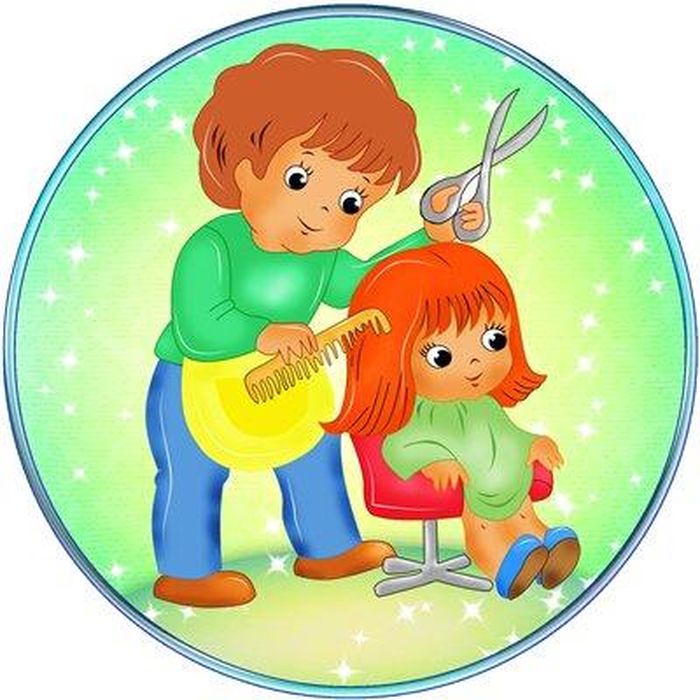 Сюжет, содержание ( сценарий) игры, игровые действия
определенная последовательность событий, разыгрываемых в игре 
многообразие и взаимосвязь игровых действий, взаимоотношения детей
Роли
обязательный набор действий и правил их выполнения, как моделирование реальных отношений, существующих между людьми, но не всегда доступных ребенку в практическом плане;
 роли выполняются детьми при помощи игровых действий: «врач» делает укол «больному», «продавец» взвешивает «покупателю» «колбасу»
Правила
Это реальные отношения между играющими детьми как партнерами по совместной игровой деятельности 
Функции реальных отношений включают планирование сюжета игр, распределение ролей, игровых предметов, контроль за развитием сюжета и выполнением ролей сверстниками-партнерами, их коррекцию
Развитие игры по возрастам
До 3 лет- игра в одиночку , « игра рядом»
С 3 лет – объединение в группы по 2-3 ребенка ( 3-5 минут)
К 4-5 годам группы охватывают от 2 до 5 детей, а продолжительность совместной игры здесь доходит до 40-50 минут (чаще около 15 минут).
Этапы развития игры дошкольников(По С.Л.Новоселовой)
I этап — ознакомительная игра (первый год жизни);
 II этап— отобразительная (на рубеже первого и второго года жизни);
 Ш этап — сюжетно-отобразительная (второй и третий год жизни); 
IV этап — собственно ролевая игра (с 3 лет до 7 года жизни).
Сформированность игровых навыков детей
Распределение ролей
Основное содержание игры
Сформированность игровых навыков детей
Ролевое поведение
Игровые действия
Сформированность игровых навыков детей
Использование атрибутики и предметов-заместителей
Использование ролевой речи
Сформированность игровых навыков детейВыполнение правил
Основные этапы формирования игры
1) усвоение условных действий с игрушками и предметами-заменителями (1-2.5
года);
2) усвоение ролевого поведения (ролевых отношений и взаимодействий (2,5-4,5 лет);
3) усвоение способов построения сюжета (4,5-7 лет).
Комплексный  методруководства игровой деятельностью
• Ознакомление детей с окружающим в активной деятельности (что способствует
переносу знаний в игру);
• Обучение детей способам игрового воспроизведения действительности (игры-загадки,
постановка проблемных вопросов, использование предметов-заменителей, игра
воображаемыми предметами);
• Организация предметной игровой среды (оформление игровых эпизодов на съемных
панелях, уменьшение количества игрушек, привлечение детей к приготовлению простых предметов для игры и т.д.);
• Активизирующее общение взрослого с ребенком в процессе игры (обращение к
детям в предполагаемой роли, напоминание о литературном герое, показ образца игры другого ребенка, проблемно-игровая ситуация и т.д.).
Этапы руководства игрой
Подготовительный этап:
обогащение впечатлений детей путем проведения целенаправленной работы на занятиях, экскурсиях, целевых прогулках;  чтение художественной литературы, показ телевизионных передач,мультфильмов)
 создание предметно-игровой среды, подготовка атрибутов вместе с детьми, подбор предметов-заменителей
Основной этап (начало, ход, конец игры)
 Педагог использует косвенные и прямые приемы руководства (участие в игре, совет, напоминание, объяснение, инсценировки, взятие главной и второстепенной роли, внесение атрибутов и т.д.). 
развитие игрового замысла, формирование воображения, игровых действий, способов их выполнения.
Направления работы педагога
Помощь в организации взаимодействия детей в совместных играх; 
Обогащение событийной стороны содержания игры;
 Создание игровой среды.
Планирование сюжетно-ролевой игры